The Start of the ArtIntroduction to the Workshop on Crowdsourcing Technologies for Language and Cognition Research
Robert Munro and Hal Tily
Stanford University and MIT
Acknowledgments
University of Colorado & the LSA 
David Clausen, Stanford
Crowdflower
Review committee 
Presenters
Beth Levin and Tom Wasow
Daily potential language exposure
How many languages could you hear on any given day?
How has this changed?
# of languages
Year
Daily potential language exposure
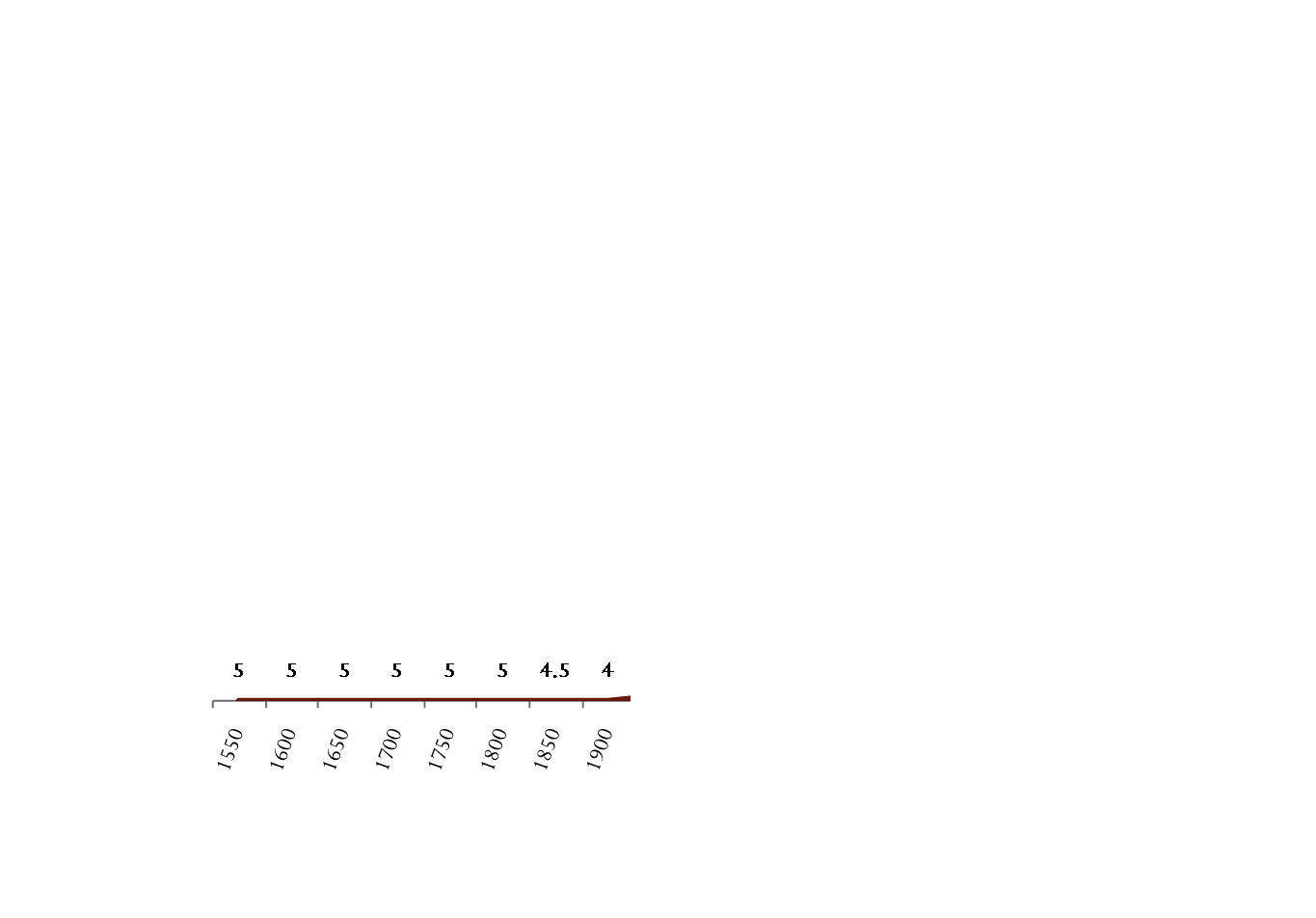 # of languages
Year
Daily potential language exposure
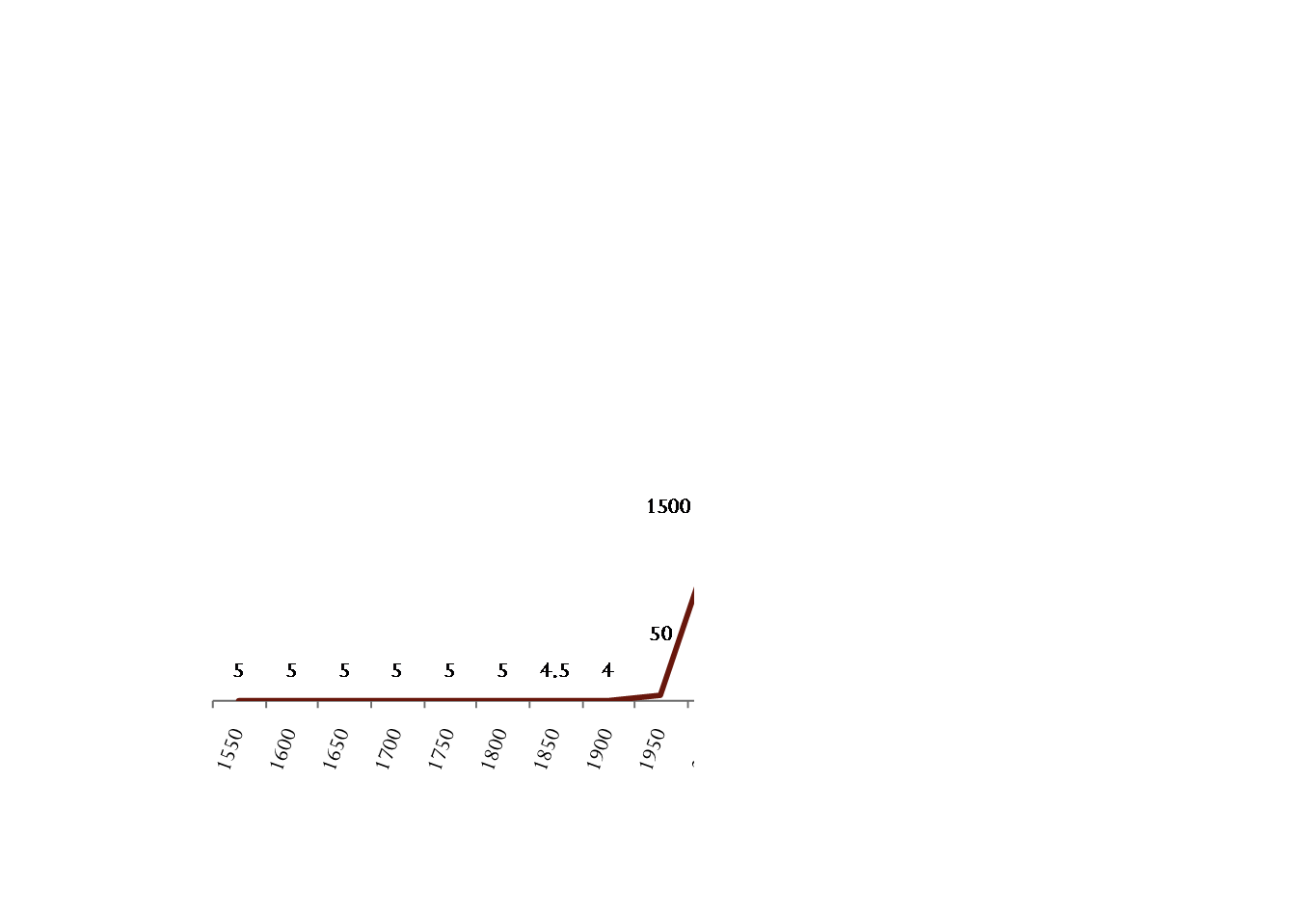 # of languages
Year
Daily potential language exposure
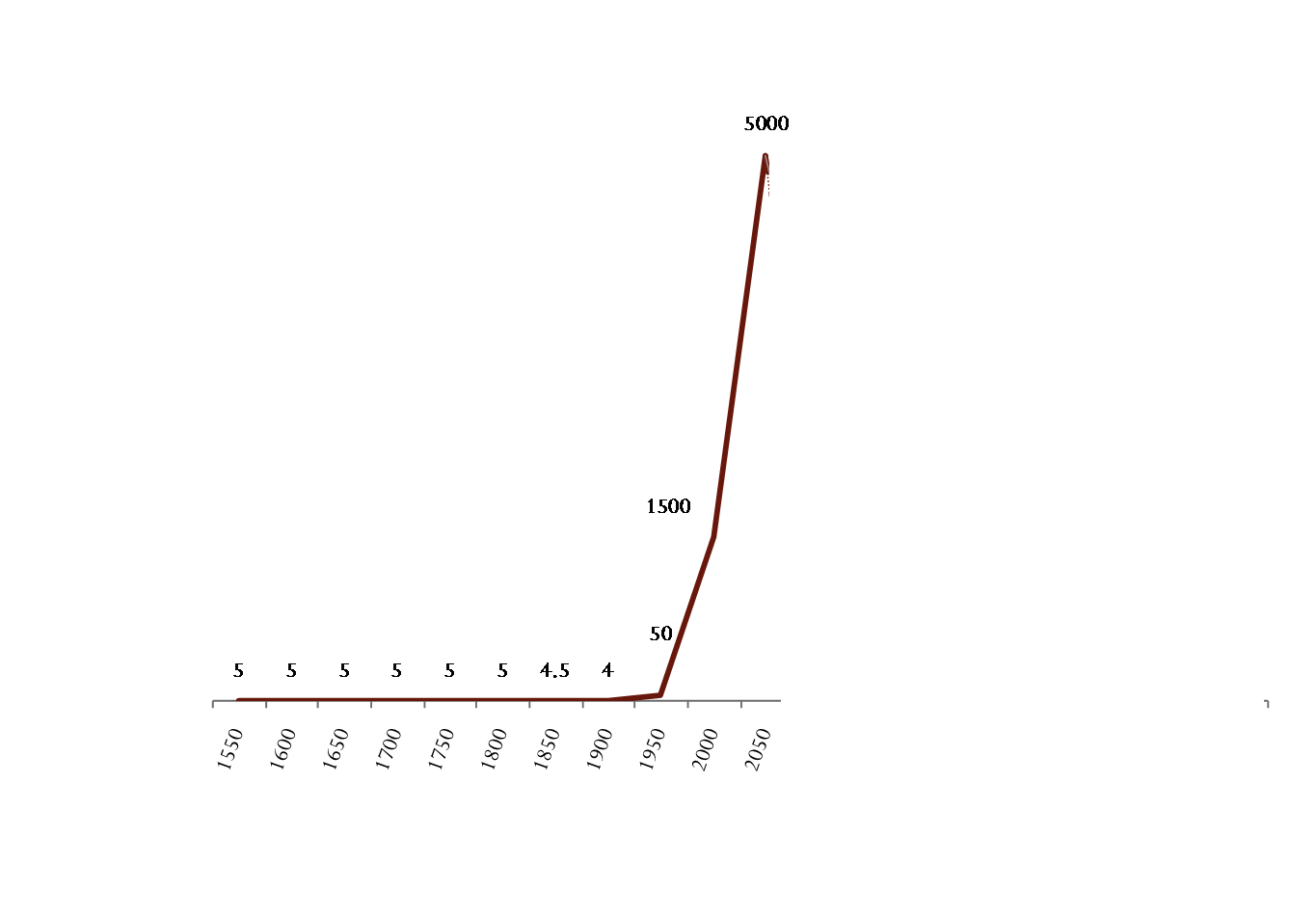 # of languages
Year
Daily potential language exposure
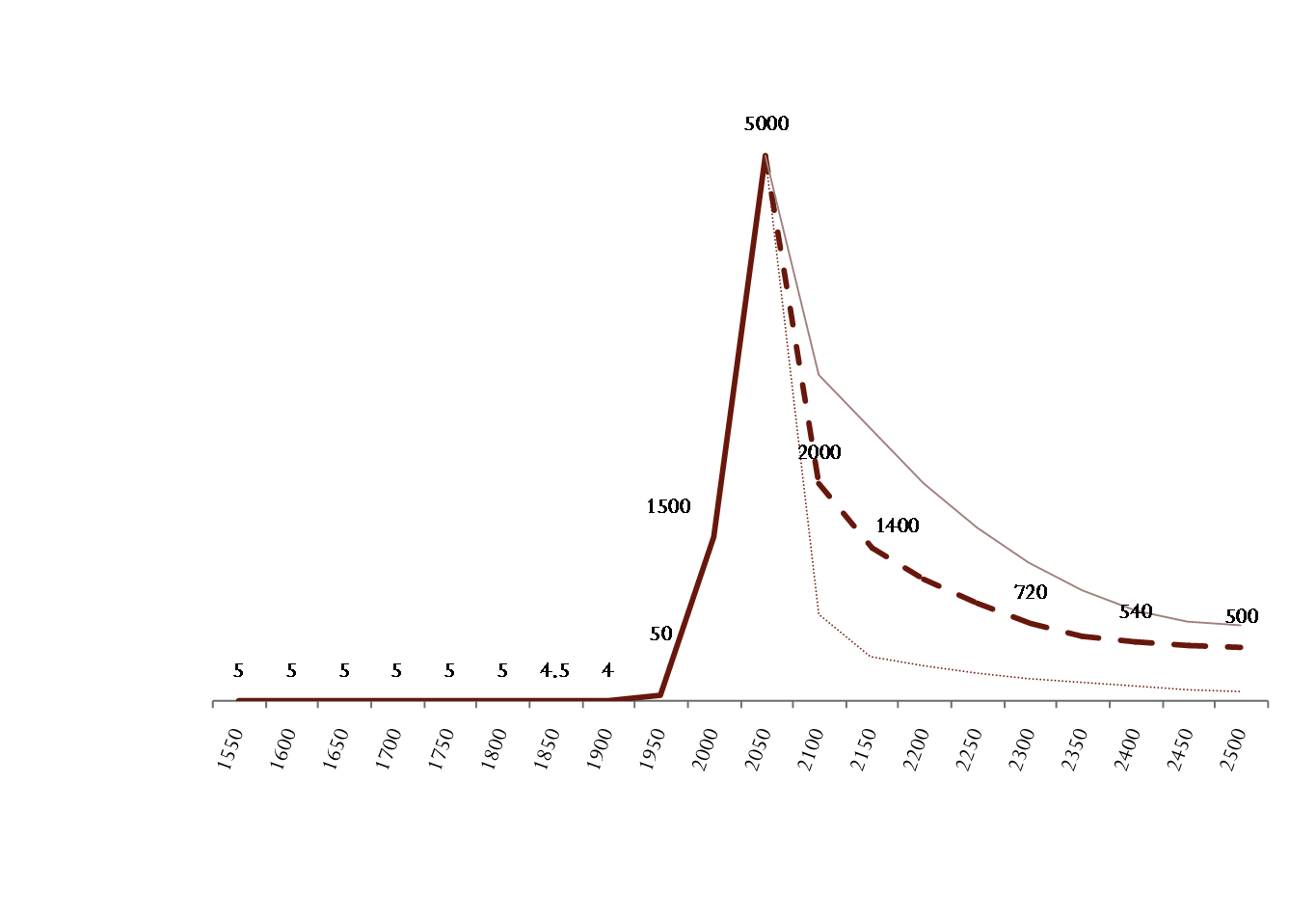 Our potential communications will never be so diverse as right now
# of languages
Year
Crowdsourcing (microtasking)
People completing short tasks
typically online for a few cents each
Who logs on to complete microtasks?
~1,000,000 people daily
Who can create tasks for workers?
Anyone (on many platforms, Amazon Mechanical Turk from Nov 2005)
What kind of tasks can you create?
Anything embeddable in a browser or phone
Typical tasks
Transcription of a business card
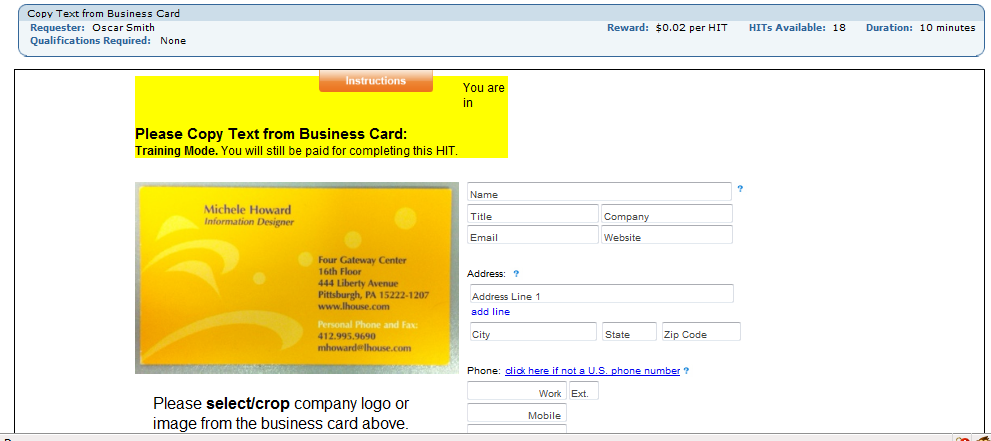 Typical tasks
Quality control for OCR
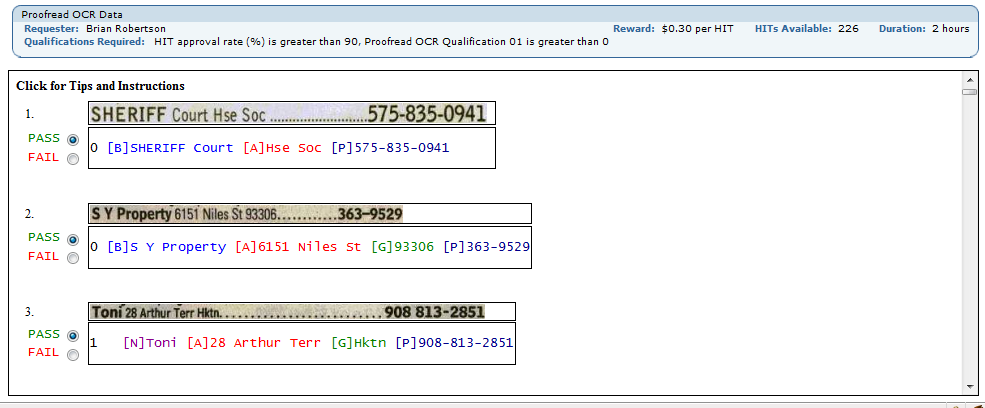 Typical tasks
Write a comment on a blog post
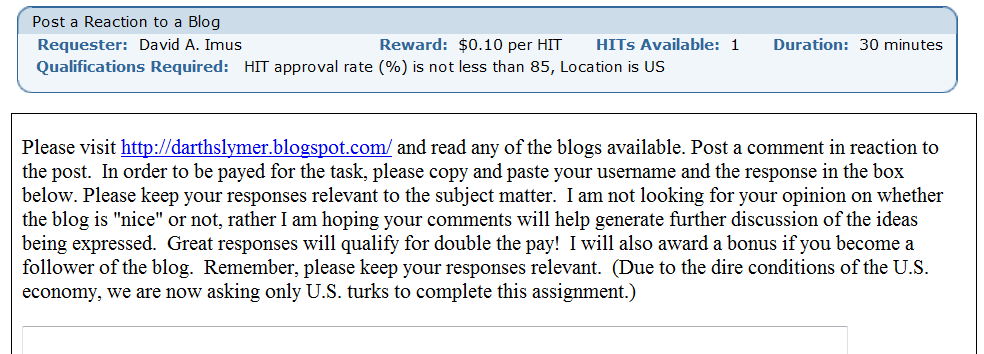 Crowdsourcing and language
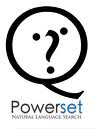 Powerset (2007~8) 
Semantic annotation (Snow et al. 2008)
Linguistic  research (Munro et al. 2010)
Quality control across multiple worker platforms (CrowdFlower)
Crowdsourcing and language
Commercial transcription and translation
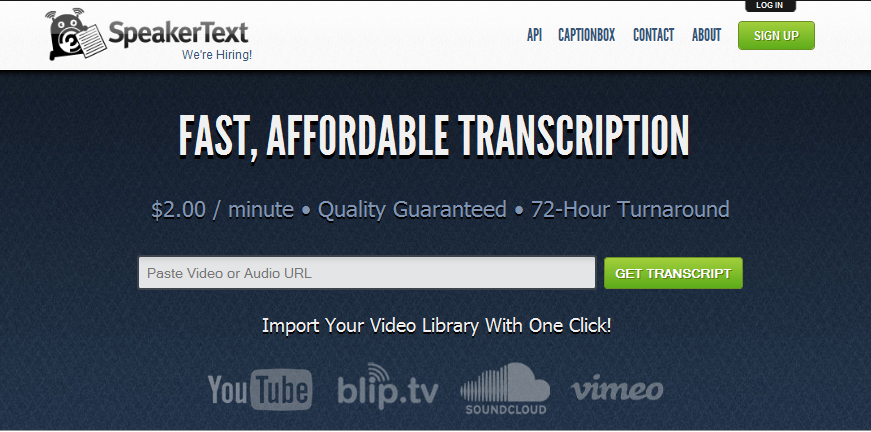 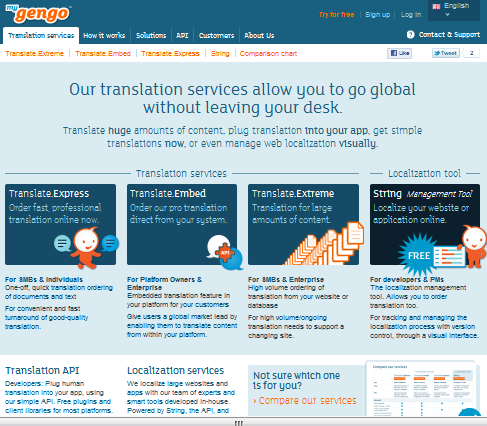 Who are the workers?
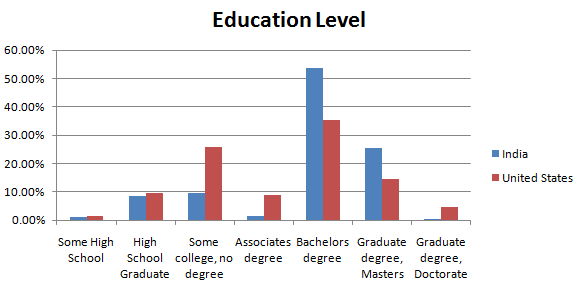 (source: http://behind-the-enemy-lines.blogspot.com/2010/03/new-demographics-of-mechanical-turk.html)
Who are the workers?
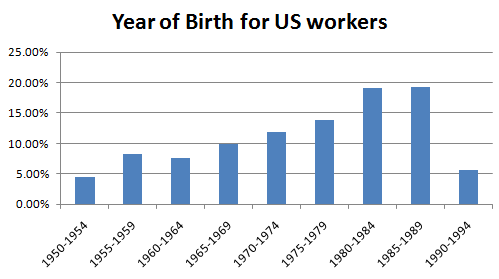 (source: http://behind-the-enemy-lines.blogspot.com/2010/03/new-demographics-of-mechanical-turk.html)
Who are the workers?
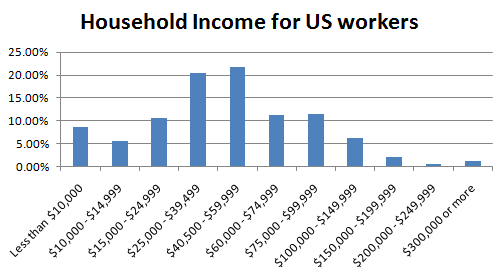 (source: http://behind-the-enemy-lines.blogspot.com/2010/03/new-demographics-of-mechanical-turk.html)
Who are the workers?
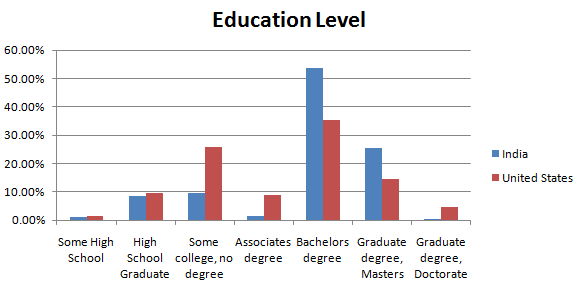 (source: http://behind-the-enemy-lines.blogspot.com/2010/03/new-demographics-of-mechanical-turk.html)
Who are the workers?
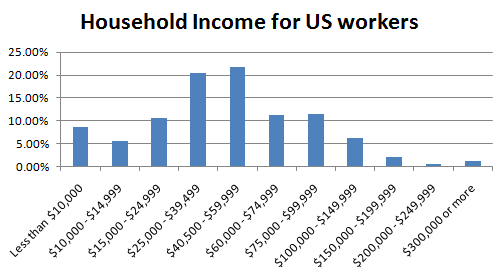 (source: http://behind-the-enemy-lines.blogspot.com/2010/03/new-demographics-of-mechanical-turk.html)
What languages do they speak?
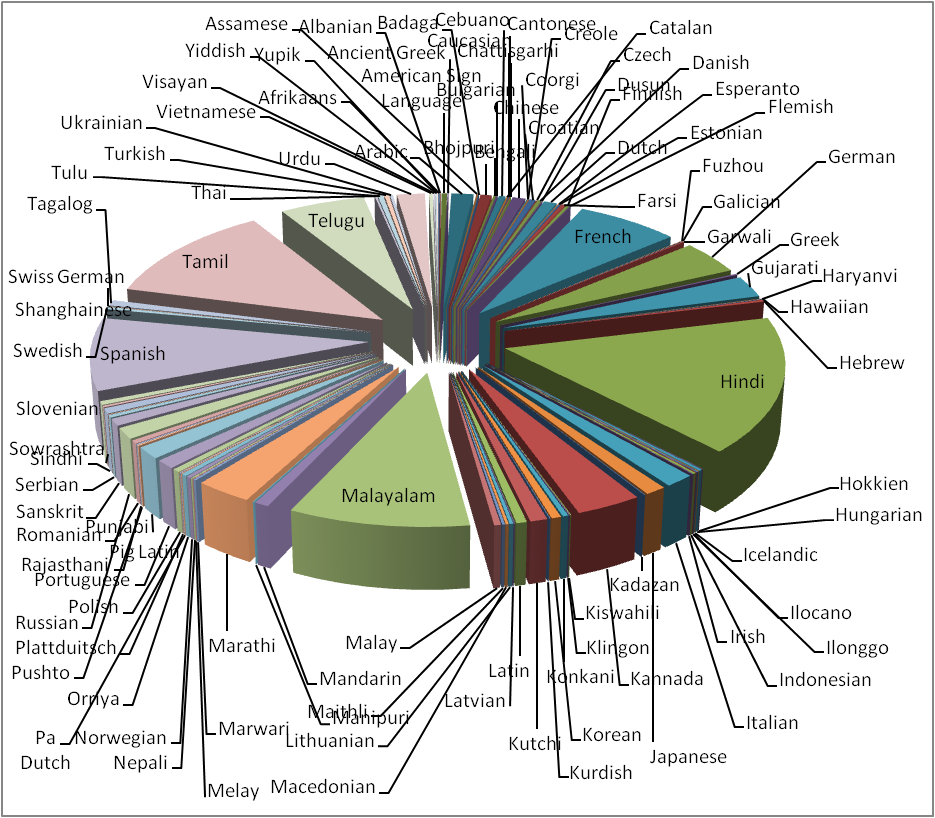 What languages do they speak?
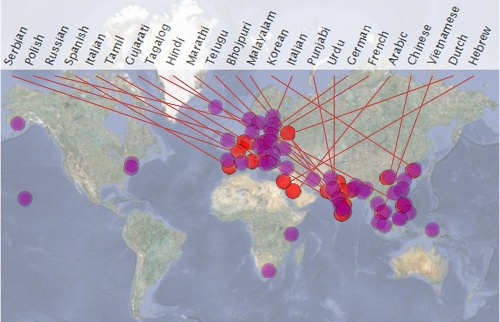 Why people work
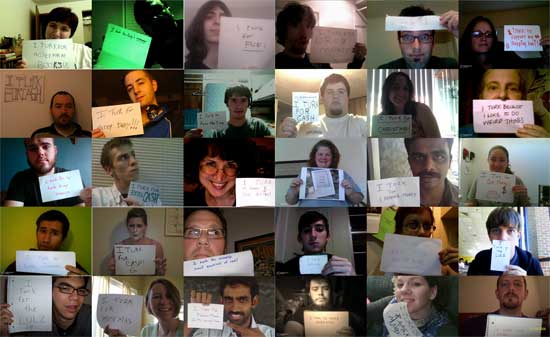 (source: http://waxy.org/2008/11/the_faces_of_mechanical_turk/)
Crowdsourcing and language
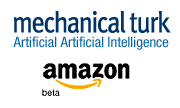 Crowdsourcing and research
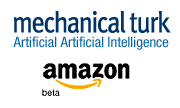 Will people enjoy language tasks?
“It’s really nice to remind me what I am”
“I am hoping that MTurk will provide more opportunities for translations in Spanish!”
“What about localizing mturk in different languages so that any one can easily work in mturk”
“It is a very enjoyable thing to do research in linguistics.”
“I’m an outlier, because I love languages so much, but you can count me in, I suppose. Good luck with your research.”
“Used to be fluent in Latin, but it’s hard to stay in practice with a dead language.”
“Tamil is my mother tongue ... the creativity will shine in mother tongue only.”
“This is not only work. It can improve our knowledge also”
Language and cognition research
Cultural transmission of grammatical structure: Introducing a web-based iterated language learning paradigm with human participants
Jaeger, Tily, Frank, Gutman and Watts
Assessing the pragmatics of experiments with crowdsourcing: The case of scalar implicature
Anand, Andrews and Wagers
Collecting task-oriented dialogues
Clausen and Potts
Trivial Classiﬁcation: What features do humans use for classiﬁcation?
Boyd-Graber
Language Learning
Pragmatics
Dialogue
Intuition
Language and cognition research
A crowdsourcing study of logical metonymy
Zarcone and Pado
Balancing experimental lists without sacrificing voluntary participation
Watts and Jaeger
Creating illusory social connectivity in Amazon Mechanical Turk
Duran and Dale,
A case study in eﬀectively crowdsourcing long tasks with novel categories
de Marneffe and Potts
Semantics
Balancing experiments
Controlling social context
Running large studies
“Arm-chair” linguist
Circa1950-2000
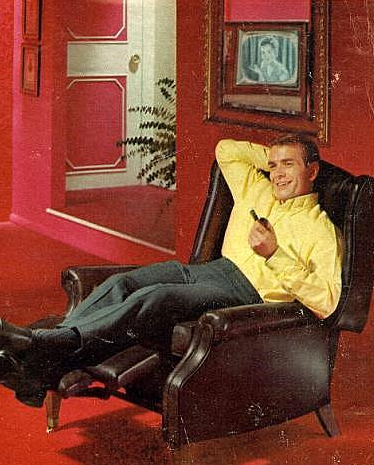 “Arm-chair” linguist
Circa 2010+
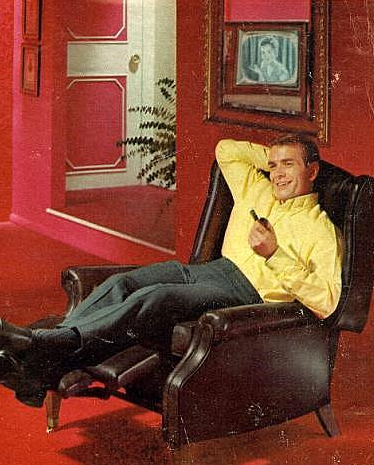 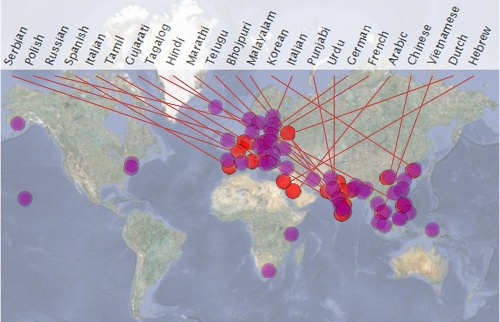 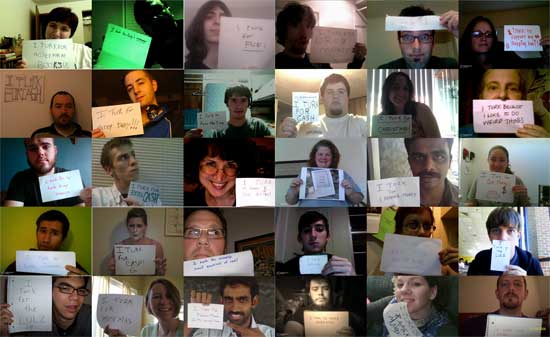 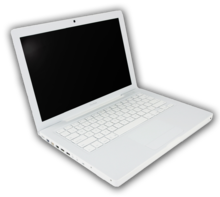 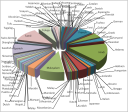